Audiência Pública 3º Quadrimestre de 2019
Exigência legal
Dentre os mecanismos de controle fiscal inseridos na Lei de Responsabilidade Fiscal, temos a figura da Audiência Pública de Avaliação de Metas Fiscais, que de uma forma genérica, vem tratar da avaliação da receita, despesa e dívidas do Administração.
A obrigatoriedade da realização da audiência pública vem descrita no art. 9º, parágrafo quarto da Lei de Responsabilidade Fiscal
§ 4º Até o final dos meses de maio, setembro e fevereiro, o Poder Executivo demonstrará e avaliará o cumprimento das metas fiscais de cada quadrimestre, em audiência pública na comissão referida no § 1 do art. 166 da Constituição ou equivalente nas Casas Legislativas estaduais e municipais.
Orçamento x Realizado
Lei Orçamentária Anual 2019 aprovada em 12 de dezembro de 2018

Receitas Previstas R$ 45.215.450,00

Despesas Fixadas R$ 45.215.450,00
COMPORTAMENTO DA RECEITA
Receitas Públicas – Fundo da Saúde
Receitas Públicas – Fundo da Saúde
Receitas Públicas – Fundo da Saúde
Receitas Públicas – Fundo da Saúde
Arrecadação a maior de R$ 450.351,29
Receitas Públicas – Fundo da Saúde
As Transferências Correntes da União e do Estado, no montante de R$ 2.523.417,30 corresponde a 95,24% do total arrecadado.
O comportamento da receita nos 3 últimos exercícios foi o seguinte:
Receitas Públicas – IPREANCARLOS
Receitas Públicas – IPREANCARLOS
Arrecadação a maior de R$ 1.068.352,28
O comportamento da receita nos 3 últimos exercícios foi o seguinte:
Receitas Públicas – Prefeitura
Receitas Públicas – Prefeitura
Receitas Públicas – Prefeitura
Receitas Públicas – Prefeitura
Receitas Públicas – Prefeitura
Receitas Públicas – Prefeitura
Receitas Públicas – Prefeitura
Receitas Públicas – Prefeitura
Receitas Públicas – Prefeitura
Receitas Públicas – Prefeitura
Arrecadação a maior de R$ 1.307.670,58
Receitas Públicas – Prefeitura
As Transferências Correntes da União e do Estado, no montante de R$ 28.001.427,85 corresponde a 74,67% do total arrecadado.
O comportamento da receita nos 3 últimos exercícios foi o seguinte:
Receita Total Município
Receitas Públicas – ESTOQUE Dívida Ativa
Receitas Públicas – ESTOQUE Divida Ativa
Receitas Públicas – Divida Ativa
Despesa Pública
Despesa Pública
Despesa Pública
A maior contratação de dispêndio deu-se em PESSOAL E ENCARGOS SOCIAIS: R$ 22.492.167,66, que representa 50,85% do total.
O comportamento da despesa realizada nos últimos três exercícios, destacando-se as despesas correntes das de capital foi a seguinte:
Transferências
Saldo Bancário em 31/12/2019
Demonstrativo do Superávit/Déficit Apurado no Balanço Patrimonial
Demonstrativo do Superávit/Déficit Apurado no Balanço Patrimonial
Demonstrativo do Superávit/Déficit Apurado no Balanço Patrimonial
Aplicações em Pessoal
Demonstrativo da Despesa Com Pessoal EXECUTIVO
Demonstrativo da Despesa Com Pessoal LEGISLATIVO
Aplicações em EDUCAÇÃO
Aplicação na Manutenção e Desenvolvimento do Ensino
Aplicações em SAÚDE
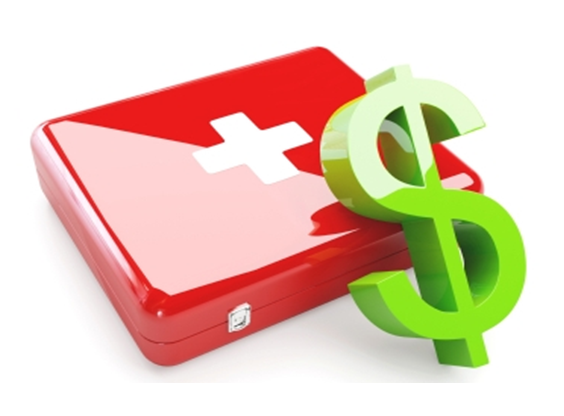 Aplicação em Saúde
Dívida Pública
Demonstrativo da Dívida Consolidada
Avaliação das Metas Físicas e Financeiras do 3º Quadrimestre de 2019
Programa 0001: Gestão Eficiente e Responsável
3.1.90 – Pagamento dos servidores lotados no Gabinete do Prefeito ( 9 servidores) 
3.1.91 – Encargos folha
3.3.90 – Despesas de Manutenção do Gabinete
4.4.90 – Investimentos (Material Permanente)
Programa 0001: Gestão Eficiente e Responsável
3.1.90 – Pagamento das 5  conselheiras tutelares
3.3.90 – Despesas de Manutenção do Gabinete
4.4.90 – Investimentos (Material Permanente)
Programa 0002 – Modernização e Inovação Administrativa
4.4.90 – Investimentos – Acessibilidade Hall Entrada Prefeitura
Programa 0002 – Modernização e Inovação Administrativa
3.1.90 – Despesas de pessoal – pagamento 20 servidores
3.1.91 – Encargos Patronais – 4.4.90 - Investimentos
3.3.90 – Manutenção da Secretaria de Planejamento
3.3.93 – Despesas Diário Oficial dos Municípios
Programa 0002 – Modernização e Inovação Administrativa
Programa 0003: Planejando Antônio Carlos para o futuro
3.1.90 – Pagamento dos 6 servidores lotados na Sec. de Planejamento
3.1.91 – Encargos folha
3.3.90 – Despesas de Manutenção da Secretaria de Planejamento
4.4.90 – Investimentos (Material Permanente)
Programa 0003: Planejando Antônio Carlos para o futuro
Não houve despesa com ações da Defesa Civil no ano de 2019
Programa 0004 – Esporte, Lazer, Bem Estar e Juventude
3.1.90 – Pagamento dos 5 servidores lotados na Secretaria de Esportes
3.1.91 – Encargos folha
3.3.90 – Despesas de Manutenção da Secretaria de Esportes
Meta Física: 58 alunos no Karatê, 100 no Voleibol, 86 na Ginástica Artística, 102 no Taekwondo, 240 Futsal, 203 no Futebol, 92 no Handebol, e 70 no Basquetebol.
Programa 0004 – Esporte, Lazer, Bem Estar e Juventude
Não houve despesa com a compra de veículo para Secretaria de Esportes.
Programa 0005 – Turismo e Desenvolvimento
Programa 0005 – Turismo e Desenvolvimento
3.1.90 – Pagamento de 1 servidor lotado no turismo
3.3.90 – Despesas de Manutenção do turismo
Meta Física: Locação ônibus Angelina, Festividades de Aniversário do Município e Festividades de Natal Iluminado.
Programa 0005 – Turismo e Desenvolvimento
Programa 0006: Educação a Base do Futuro
Programa 0006 – Educação a Base do Futuro
3.1.90 – Pagamento dos 96 servidores lotados no Ensino Infantil
3.1.91 – Encargos folha
3.3.90 – Despesas de Manutenção do Ensino Infantil
4.4.90 – Investimentos (Material Permanente)
Programa 0006 – Educação a Base do Futuro
3.1.90 – Pagamento dos 55 servidores lotados no Ensino Fundamental
3.1.91 – Encargos folha
3.3.90 – Despesas de Manutenção do Ensino Fundamental
4.4.90 – Investimentos (Material Permanente)
Programa 0006 – Educação a Base do Futuro
3.1.90 – Pagamento dos 25 servidores lotados no transporte escolar
3.1.91 – Encargos folha
3.3.90 – Despesas de manutenção do transporte escolar
Programa 0006 – Educação a Base do Futuro
3.3.90 – Despesas de manutenção do transporte escolar
Meta Física: 68 alunos recebem o vale transporte e dois são transportados pelo município no horário noturno
Programa 006 – Educação a Base do Futuro
3.3.90 – Despesas de manutenção do EJA
Programa 0006 – Educação a Base do Futuro
3.2.90 – Juros sobre a dívida por contrato (Quadra Nucleo Escolar Municipal Verônica Guesser Pauli.
Programa 0006 – Educação a Base do Futuro
4.4.90 – Investimentos – Construção Quadra Nucleo Escolar Municipal Verônica Guesser Pauli e Construção de uma biblioteca na escola Dom Afonso Niehues.
Programa 0006 – Educação a Base do Futuro
4.4.90 – Investimentos – Construção Creche Loteamento São Carlos
Programa 0006 – Educação a Base do Futuro
4.4.90 – Não foi adquirido veículo para o transporte escolar no ano de 2019.
Programa 0007 – Cultura, nossa Identidade e Expressão
3.1.90 – Pagamento das 2 servidoras lotadas na Biblioteca 
3.1.91 – Encargos folha
3.3.90 – Despesas de Manutenção da Biblioteca
4.4.90 – Investimentos (Material Permanente)
Programa 0007 – Cultura, Nossa Identidade e Expressão
3.1.90 – Pagamento dos 3 servidores lotadas na Cultura 
3.1.91 – Encargos folha
3.3.90 – Despesas de Manutenção da Cultura
4.4.90 – Investimentos (Material Permanente)
Meta Física: Decoração Páscoa na praça, Escultura Pe. Raulino, Desfile Cívico, Recital Escola de Música, Inauguração Museu, Rest.Busto Pe Anchieta, Festividades Centenário Pe Raulino, Formatura Proerd, Noite Cultural, Concurso Desenho e Poesia, Circuito Cinema Infantil.
Programa 0007 – Cultura, Nossa Identidade e Expressão
3.3.90 – Despesas de Manutenção do Museu Municipal Antônio Carlos
4.4.90 – Investimentos (Material Permanente) Museu Municipal Antônio Carlos.
Programa 0007 – Cultura, Nossa Identidade e Expressão
3.3.90 – Despesas de Manutenção da Escola de Música
Programa 0007 – Cultura, Nossa Identidade e Expressão
3.3.90 – Despesas de Manutenção do Centro Cultural
4.4.90 – Investimentos Auditório
Meta Física:  Climatização Auditório
Programa 0008 – Proteção Social para um Futuro Melhor
3.3.50 – Transferências a Instituições Privadas sem fins lucrativos – APAE Biguaçu
4.4.90 – Investimentos (compra de material permanente – APAE Antônio Carlos
Programa 0008 – Proteção Social para um Futuro Melhor
3.1.90 – Pagamento dos 3 servidores lotadas na Assistência Social 
3.1.91 – Encargos folha
3.3.90 – Despesas de Manutenção da Assistência Social
4.4.90 – Investimentos – Compra de um Ônibus
Programa 0008 – Proteção Social para um Futuro Melhor
3.1.90 – Pagamento das 2 Animadoras da Terceira Idade 
3.1.91 – Encargos folha
3.3.90 – Despesas de Manutenção da População da Terceira Idade
4.4.90 – Investimentos – Material permanente – Refrigerador Frost Free
Programa 0008 – Proteção Social para um Futuro Melhor
Não houve despesa na ação de Manutenção do Fundo da Infância e Adolescência.
Programa 0008 – Proteção Social para um Futuro Melhor
Não houve despesa na ação de construção e aquisição de equipamentos do Centro de Convivência.
Programa 0008 – Proteção Social para um Futuro Melhor
4.4.90 – Investimentos 
Meta Física – Construção do CRAS e Aquisição de Equipamentos
Programa 0008 – Proteção Social para um Futuro Melhor
3.3.90 – Despesas Manutenção do CRAS – Energia Elétrica, materiais para curso Senar, Conferência Assistência Social, entre outras.
Programa 0009 – Manutenção e Ampliação da Infraestrutura, Transportes, Mobilidade dos Serviços e Espaços Públicos
Não houve compra de equipamentos rodoviários pela secretaria de obras no ano de 2019.
Programa 0009 – Manutenção e Ampliação da Infraestrutura, Transportes, Mobilidade dos Serviços e Espaços Públicos
4.4.90 – Investimentos 
Meta Física – Kit Transposição de obstáculos ponte Rua Oscar Manes, Parque Infantil Loteamento São Carlos
Programa 0009 – Manutenção e Ampliação da Infraestrutura, Transportes, Mobilidade dos Serviços e Espaços Públicos
4.4.90 – Investimentos na Pavimentação de vias 
Meta Física – Terraplanagem, drenagem, pavimentação asfáltica e sinalização viárias das ruas São Francisco de Assis (aditivos), Rua Professor José Reitz (250,998 metros), Rua Libório Francisco Goedert (383,98 metros), Rua Antônio Weber Etapa 2 e 3 (992 metros) Passeios Avenida João Frederico Martendal (1.440 metros)e Recapeamento e sinalização viáira da Avenida João Antônio Besen (1.000 metros)e Rua Lucia Pauli (82 metros).
Programa 0009 – Manutenção e Ampliação da Infraestrutura, Transportes, Mobilidade dos Serviços e Espaços Públicos
Não foi realizada nenhuma despesa na ação de Saneamento Básico
Programa 0009 – Manutenção e Ampliação da Infraestrutura, Transportes, Mobilidade dos Serviços e Espaços Públicos
3.3.90 – Despesas com a Manutenção dos Serviços de Transito, despesas polícia civil e militar.
4.4.90 – Investimentos – Mobiliário em Geral e Compra de 1 equipamento de pintura para demarcação de sinalização horizontal.
Programa 0009 – Manutenção e Ampliação da Infraestrutura, Transportes, Mobilidade dos Serviços e Espaços Públicos
Programa 0009 – Manutenção e Ampliação da Infraestrutura, Transportes, Mobilidade dos Serviços e Espaços Públicos
3.1.90 – Pagamento das 29 servidores lotados na Secretaria de Obras 
3.1.91 – Encargos folha
3.3.90 – Despesas de Manutenção da Secretaria de Obras
4.4.90 – Investimentos – Lavadora de alta pressão, nobreak, lixeiras coloniais, coletor lixo, cadeira fixa.
Programa 0009 – Manutenção e Ampliação da Infraestrutura, Transportes, Mobilidade dos Serviços e Espaços Públicos
3.3.90 – Despesas de Manutenção do Corpo de Bombeiros
4.4.90 – Investimentos – Transformação veículo Furgão em Ambulância e compra de 1 GPS portátil.
Programa 0010 – Agricultura, Produção com Sustentabilidade
4.4.90 – Investimentos – Compra de uma escavadeira hidráulica.
Programa 0010 – Agricultura, Produção com Sustentabilidade
4.4.90 – Investimentos - Construção da Casa do Agricultor
Programa 0010 – Agricultura, Produção com Sustentabilidade
3.1.90 – Pagamento das 24 servidores lotados na Secretaria de Agricultura 
3.1.91 – Encargos folha
3.3.90 – Despesas de Manutenção da Secretaria de Obras
4.4.90 – Investimentos – Leitor código de barras, armários, caixa térmica com termômetro, 1 computador.
Programa 0011 – Meio Ambiente, Preservar e Proteger
4.4.90 – Investimentos – Compra de um
Programa 0011 – Meio Ambiente, Preservar e Proteger
3.1.90 – Pagamento dos 4 servidores lotados na Coleta de Lixo 
3.1.91 – Encargos folha
3.3.90 – Despesas de Manutenção da Coleta de Lixo
4.4.90 – Investimentos –  15 unidades de Contentores p/Coleta de Lixo
Programa 0012 – Saúde, Promoção da Qualidade de Vida
3.1.90 – Pagamento dos  47 servidores lotados na Manutenção da Unidade de Saúde (Emergência e Secretaria)
3.1.91 – Encargos folha
3.3.90 – Despesas de Manutenção da Unidade de Saúde
4.4.90 – Investimentos –
Programa 0012 – Saúde, Promoção da Qualidade de Vida
3.1.90 – Pagamento dos 20 servidores lotados no PSF
3.1.91 – Encargos folha
3.3.90 – Despesas de Manutenção do PSF
4.4.90 – Investimentos (Material Permanente)
Programa 0012 – Saúde, Promoção da Qualidade de Vida
3.1.90 – Pagamento das 19 servidoras Agentes Comunitárias de Saúde
3.1.91 – Encargos folha
3.3.90 – Despesas de custeio das agentes comunitárias de saúde
Programa 0012 – Saúde, Promoção da Qualidade de Vida
3.1.90 – Pagamento 2 Dentistas e 1 Técnica de Saúde Bucal
3.1.91 – Encargos folha
3.3.90 – Despesas de custeio das ações de saúde bucal
4.4.90 - Investimentos
Programa 0012 – Saúde, Promoção da Qualidade de Vida
3.3.90 – Despesas com medicamentos
Programa 0012 – Saúde, Promoção da Qualidade de Vida
3.1.90 – Pagamento dos 2 servidores lotados na vigilância sanitária
3.1.91 – Encargos folha
3.3.90 – Despesas de manutenção da vigilância sanitária
4.4.90 – Investimentos (Material Permanente)
Programa 0012 – Saúde, Promoção da Qualidade de Vida
3.1.90 – Pagamento 1 servidora lotada na vigilância epidemiológica
3.1.91 – Encargos folha
3.3.90 – Despesas de manutenção da vigilância epidemiológica
Programa 0012 – Saúde, Promoção da Qualidade de Vida
4.4.90 – Não houve despesa na ação de ampliação e manutenção da estrutura saúde
Programa 0012 – Saúde, Promoção da Qualidade de Vida
4.4.90 – Não houve despesa com aquisição de veículos para Secretaria da Saúde
Programa 0013 – Gestão do Regime Próprio de Previdência Social
3.1.90 – Pagamento Contadora e Diretora Executiva do Ipreancarlos
3.3.90 – Despesas manutenção do Instituto
Programa 0013 – Gestão do Regime Próprio de Previdência Social
3.1.90 – Pagamento servidores aposentados
Programa 0013 – Gestão do Regime Próprio de Previdência Social
3.1.90 – Pagamento servidores aposentados pelo Tesouro
Programa 0014 – Encargos Gerais
3.2.90 – Juros sobre a Dívida
4.6.90 – Principal da Dívida Contratual
Programa 0014 – Encargos Gerais
3.3.90 – Contribuição ao PASEP
Programa 0014 – Encargos Gerais
3.3.50 – Transferências a CNM, Granfpolis, FECAM
Programa 0015 – Ação Legislativa
3.1.90 – Despesas pessoal
3.1.91 – Encargos folha
3.3.90 – Despesas de manutenção da Câmara
4.4.90 – Investimentos (Material Permanente)
Programa 0015 – Ação Legislativa
3.3.90 – Pagamento de Estagiários

A Câmara de Vereadores de Antônio Carlos, no uso de suas atribuições tem um contrato vigente de estágio, porém devido a um equívoco na configuração da integração contábil, entre sistema Betha folha e Betha sapo, este contrato foi cadastrado em dotação errada, porém, destacamos que o mesmo não trazendo prejuízo ao erário. 
Afirmamos ainda que tal equívoco já foi corrigido e não ira se repetir nesse ano vigente.
Programa 0015 – Ação Legislativa
4.4.90 – Investimentos – Construção muro, calçadas, reparos prédio da Câmara Municipal.
Programa 0015 – Ação Legislativa
4.4.90 – Investimentos – Compra de 1 veículo para Câmara Municipal.
Programa 0017 – Comércio forte, Cidade Desenvolvida
3.3.90 – Parceria com o Sebrae
Obrigada!!!!!!Elaine Aparecida Petry CunradiContadoraFone: 48 3272-8605E-mail: contabilidade@antoniocarlos.sc.gov.brAna Carla PrimDiretora de Controle InternoFone: 48 3272-8606E-mail: controleinterno@antoniocarlos.sc.gov.br